Figure 1. Comparison of unadjusted Wisconsin Smoking Withdrawal Scale craving subscale mean scores by smoking level ...
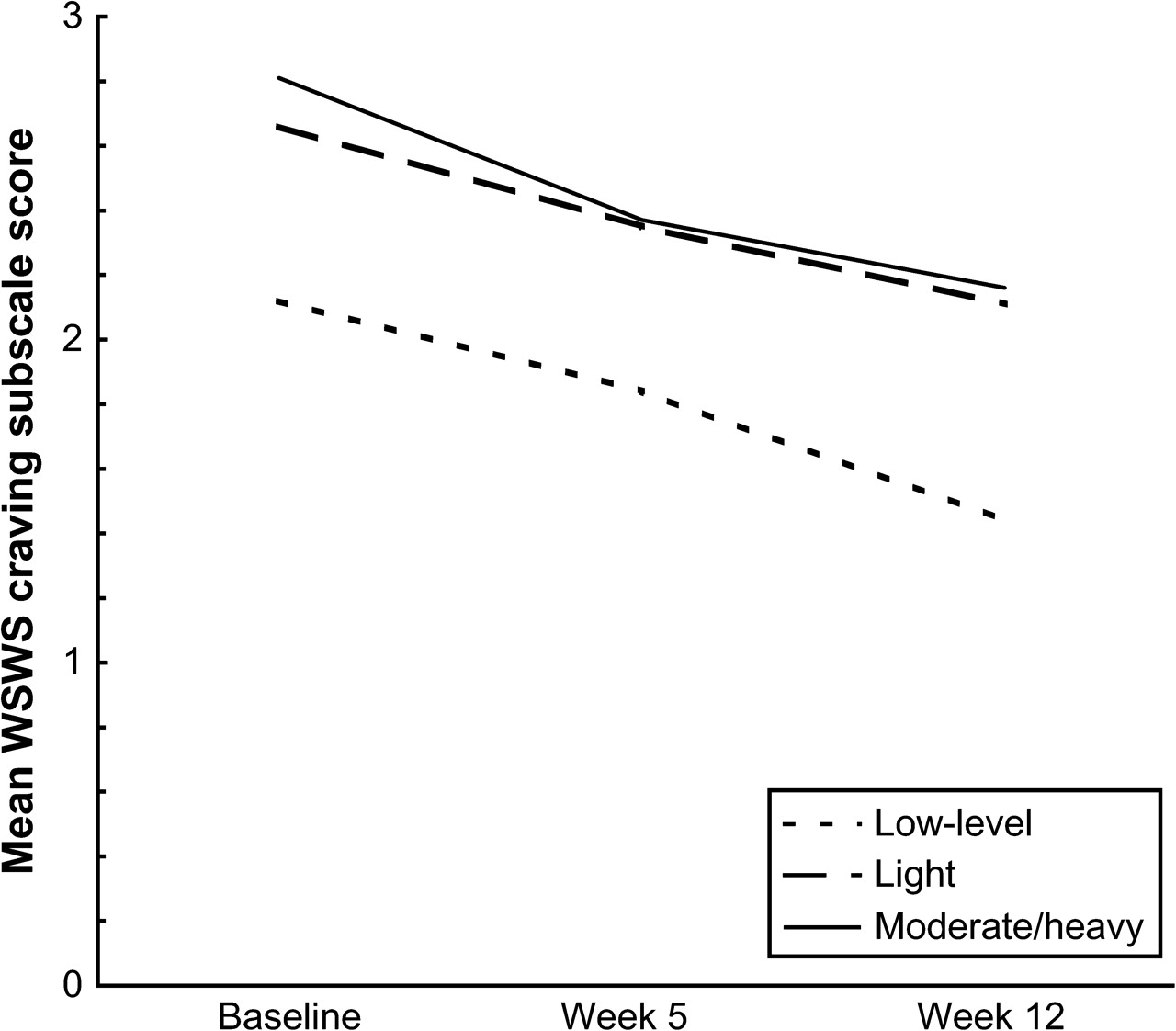 Nicotine Tob Res, Volume 11, Issue 2, February 2009, Pages 178–184, https://doi.org/10.1093/ntr/ntn021
The content of this slide may be subject to copyright: please see the slide notes for details.
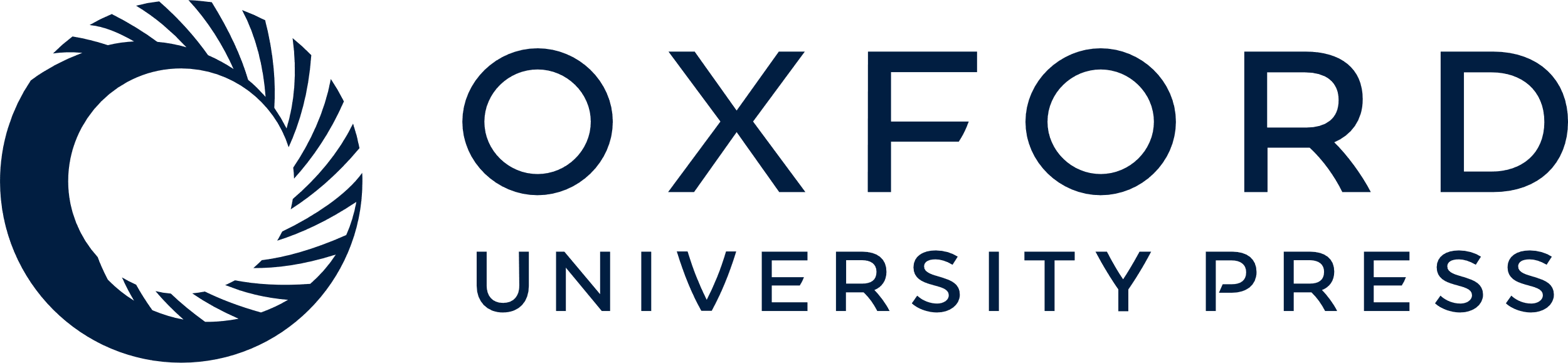 [Speaker Notes: Figure 1. Comparison of unadjusted Wisconsin Smoking Withdrawal Scale craving subscale mean scores by smoking level from baseline through 12 weeks postquit.


Unless provided in the caption above, the following copyright applies to the content of this slide: © The Author 2009. Published by Oxford University Press on behalf of the Society for Research on Nicotine and Tobacco. All rights reserved. For Permissions, please e-mail: journals.Permissions@oxfordjournals.org]
Figure 2. Abstinence by smoking level at 5 and 12 weeks postquit.
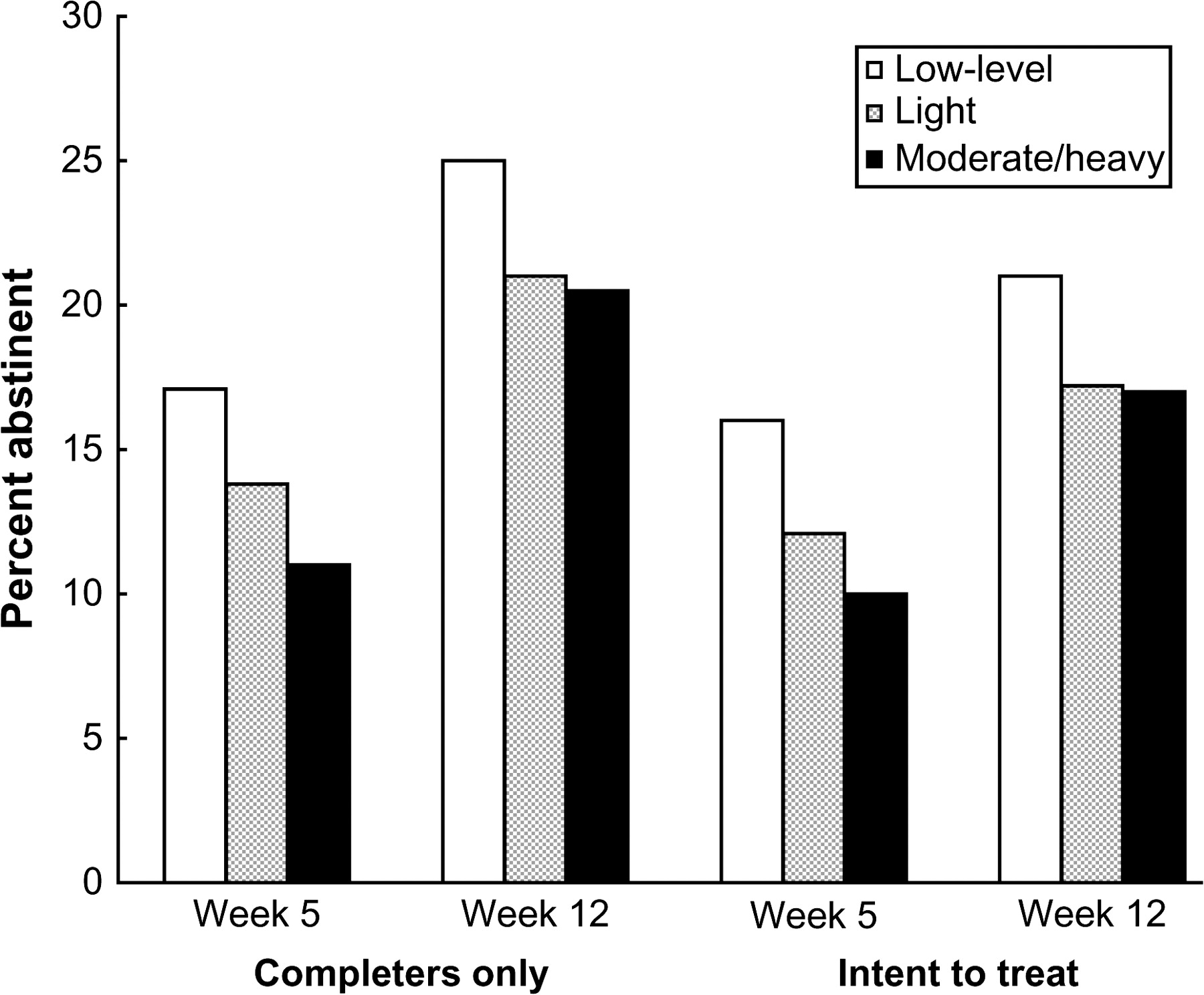 Nicotine Tob Res, Volume 11, Issue 2, February 2009, Pages 178–184, https://doi.org/10.1093/ntr/ntn021
The content of this slide may be subject to copyright: please see the slide notes for details.
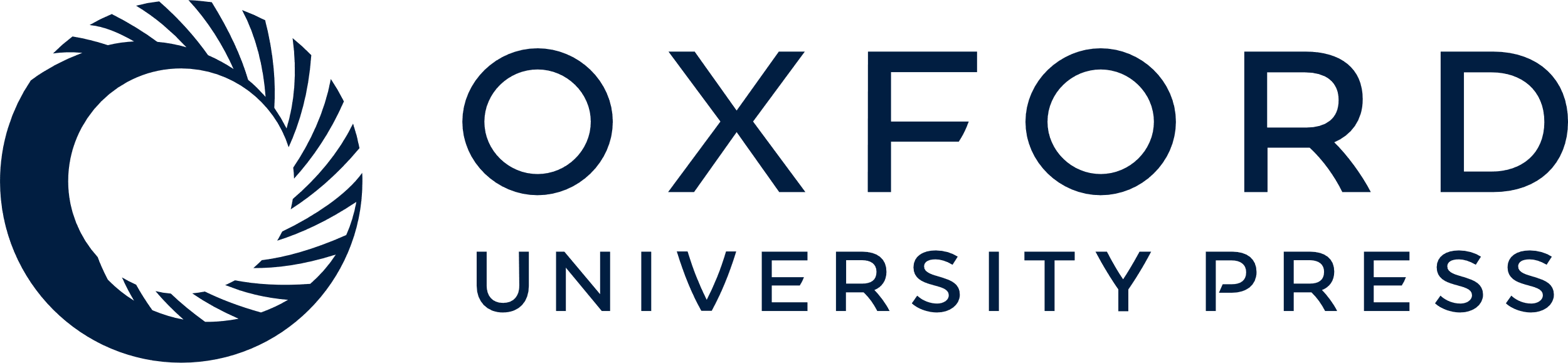 [Speaker Notes: Figure 2. Abstinence by smoking level at 5 and 12 weeks postquit.


Unless provided in the caption above, the following copyright applies to the content of this slide: © The Author 2009. Published by Oxford University Press on behalf of the Society for Research on Nicotine and Tobacco. All rights reserved. For Permissions, please e-mail: journals.Permissions@oxfordjournals.org]